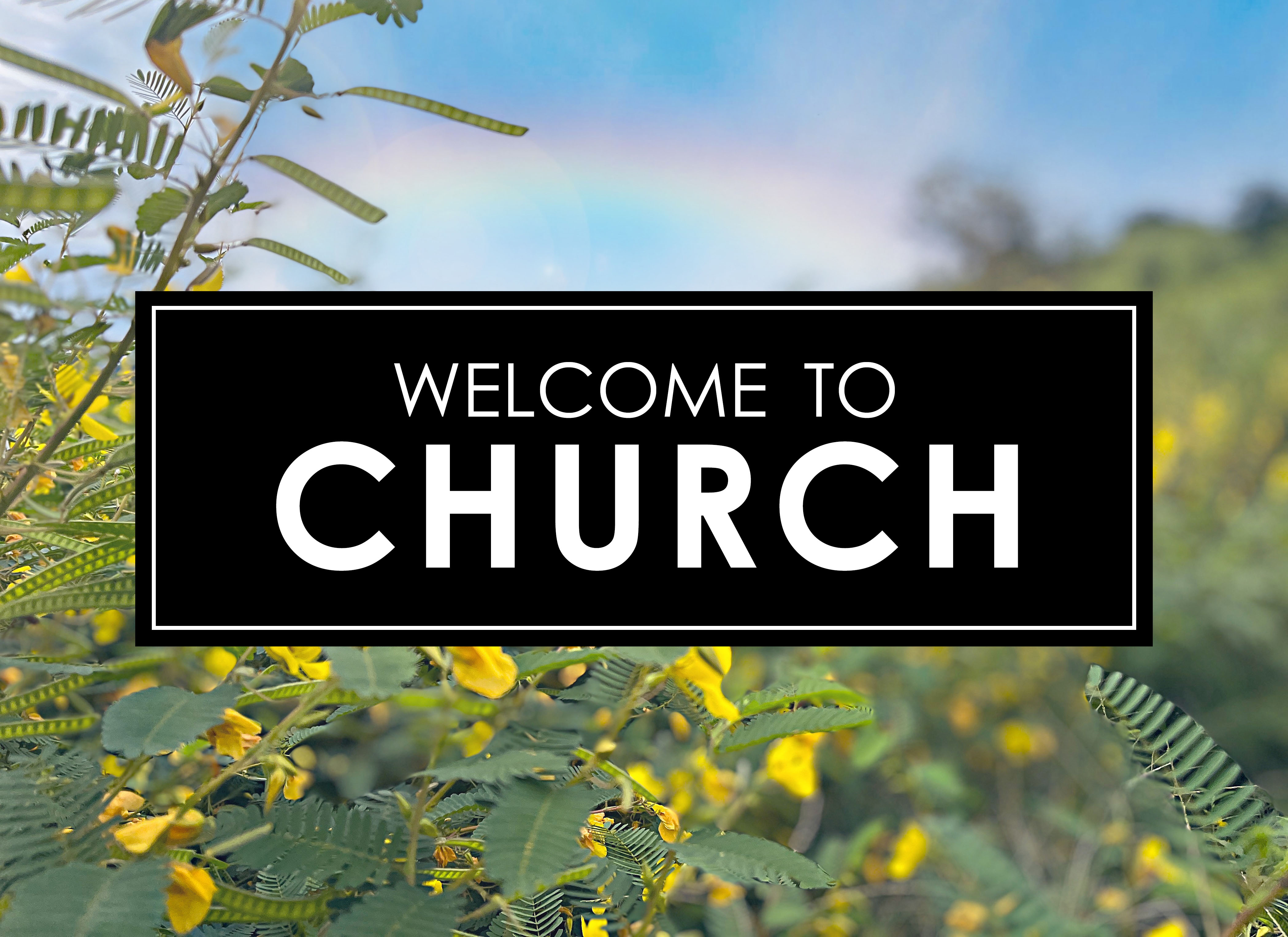 Wait with REVERENCE
Enter in SILENCE
Worship from JOY
PRELUDE

WELCOME & ANNOUNCEMENTS

AFFIRMATION OF MISSION STATEMENT
Our Mission Statement 
As disciples of Jesus Christ, led by the Holy Spirit, we experience God’s unconditional love, and we witness to others by discovering and sharing our gifts.
* SONG OF PRAISE:  Lord, Prepare Me (Sanctuary) No. 701 GTG	
Lord, prepare me to be a sanctuary, 
pure and holy, tried and true. 
With thanksgiving, I’ll be a living sanctuary for you.
* CALL TO WORSHIP:  	
L:	How very good and pleasant it is when kindred live together in unity!
P:	When kindred live together in unity!
L:	It is like the precious oil on the head,
P:	Running down upon the beard, on the beard of Aaron.
L:	Running down over the collar of his robes. 
P:	It is like the dew of Hermon, which falls on the mountains of Zion.
L:		For there the Lord ordained his blessing, life forevermore.
P:	When kindred live together in unity!
*  HYMN OF PRAISE:  No. 469  Morning Has Broken 

Morning has broken like the first morning,
Blackbird has spoken like the first bird.
Praise for the singing!  
Praise for the morning!
Praise for them, springing 
fresh from the Word!
Cont’d.
Sweet the rain’s new fall 
sunlit from heaven, 
Like the first dewfall on the first grass.
Praise for the sweetness 
of the wet garden, 
Sprung in completeness 
where God’s feet pass.
Cont’d.
Mine is the sunlight!  Mine is the morning
Born of the one light Eden saw play!
Praise with elation, praise every morning,
God’s re-creation of the new day!
PRAYER OF CONFESSION:  (In silence then in unison)
Dear Jesus, it is hard to forgive people when someone says something that hurts us or hurts our feelings. We want to retaliate by hitting back or spitting. We want revenge.
Forgive us, Lord Jesus, when we do not love our enemies or work as ambassadors of Jesus’ peace. Fill our hearts with Jesus’ love that we may share it, live it, and grow into it. In Jesus’ name. Amen. 
. . .
ASSURANCE OF CHRIST’S FORGIVENESS:	

L:	Friends — listen to these words of hope. . . . we are reconciled with God and one another. So, believe. 

P: 	In Jesus Christ, we are forgiven!  Let us forgive one another.
* CELEBRATION OF CHRIST’S FORGIVENESS:  No. 582 GTG 
Glory to God, whose goodness shines on me, and to the Son, 
whose grace has pardoned me, 
and to the Spirit, 
whose love has set me free.  
As it was in the beginning, 
is now and ever shall be. Amen.
* EXCHANGE OF CHRIST’S PEACE:
Leader: The peace of Christ be with you.     People: And also with you.

   Welcome one another with Christ’s peace.
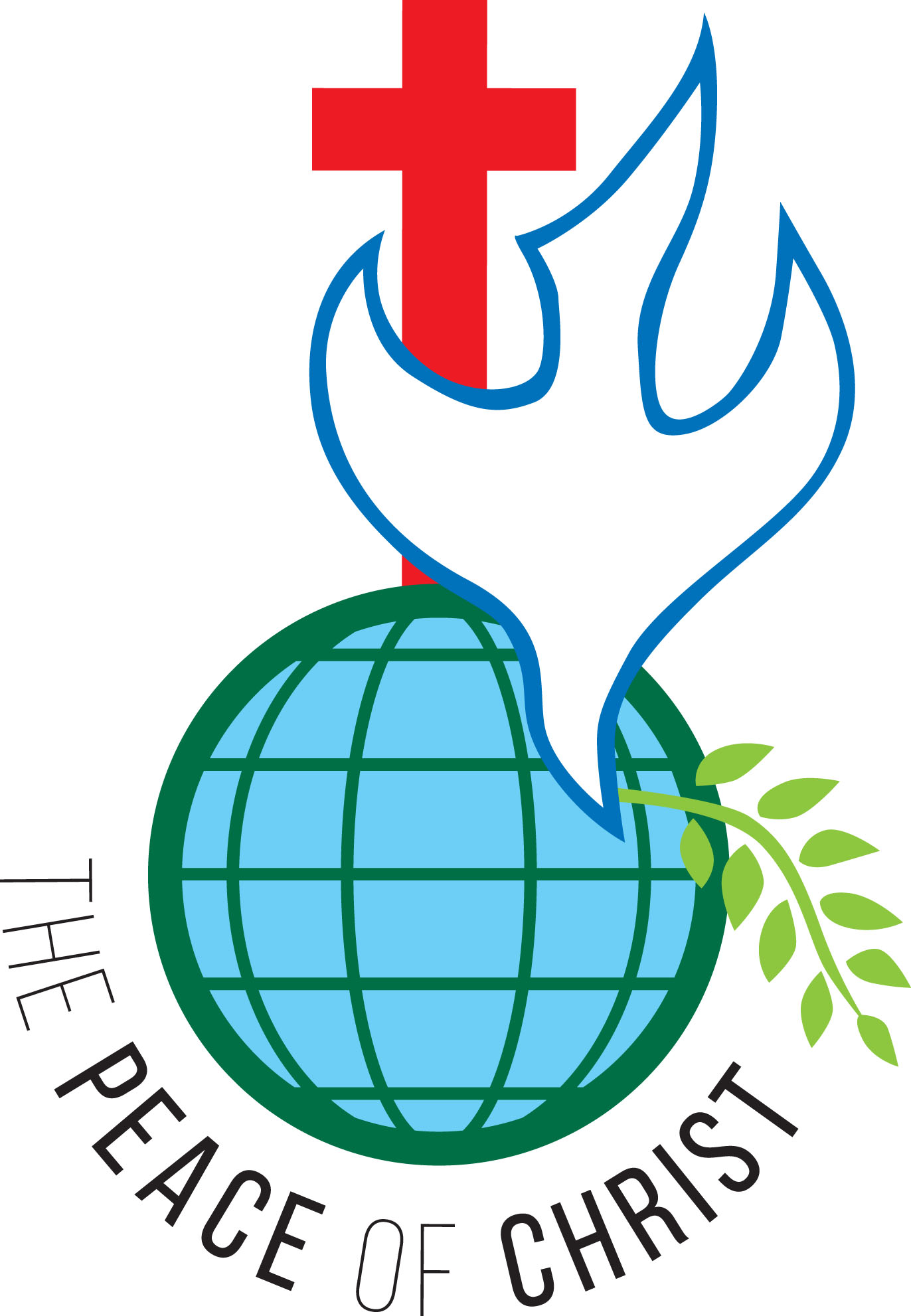 GIVING OF OUR GIFTS & OFFERTORY:

Our God has blessed us, so let us extend God’s Blessing as we present our Tithes and Offerings.


Thank you for being faithful stewards of your church family with your prayers, your time, talent, and your financial resources. 



Contributions may also be made: 
Electronically on the church website at fpcb-nj.org; 
By reoccurring electronic withdrawal; or by
By mailing your offering to the church: P.O. Box 385, Blairstown, NJ.
* DOXOLOGY:  No. 577     Glory Be to the Father
Glory be to the Father, and the Son, 
and the Holy Ghost. As it was in the beginning, is now and ever shall be, 
world without end. Amen. As it was in the beginning, is now, and ever shall be, world without end. Amen.    Amen. Amen. Amen. Amen. Amen. Amen. Amen.

* PRAYER OF DEDICATION
SACRAMENT OF HOLY BAPTISM
~ Being baptized today is Hadley Rose Gross, born May 13, 2024
to parents Kim and Brad Gross ~

ASSISTING WITH THE BAPTISM:	Elder (& Grandfather) Don Nicholls

Hear the words of Jesus:
 
All authority in heaven and on earth has been given to me. Go therefore and make disciples of all nations, baptizing them in the name of the Father and of the Son and of the Holy Spirit, and teaching them to obey everything that I have commanded you. And remember, I am with you always, to the end of the age.
	 Matthew 28: 18–20
Hear also these words from the Holy Scripture:

There is one body and one Spirit, just as you were called to the one hope of your calling, one Lord, one faith, one baptism, one God and Father of all, who is above all and through all and in all.       
	Ephesians 4: 4–6

Do you not know that all of us who have been baptized into Christ Jesus were baptized into his death?  Therefore we have been buried with him by baptism into death, so that, just as Christ was raised from the dead by the glory of the Father, so we too might walk in newness of life.	
Romans 6: 3–4
As many of you as were baptized into Christ have clothed yourselves with Christ. There is no longer Jew or Greek, there is no longer slave or free, there is no longer male and female; For all of you are one in Christ Jesus.	  
Galatians 3: 27–28

The promise is for you, for your children, and for all who are far away, everyone whom the Lord our God calls to him.  	
Acts 2: 39
PASTOR DAVID:
Obeying the word of our Lord Jesus, and confident of his promise, we baptize those whom he has called.

In baptism God claims us and puts a sign on us to show that we belong to God. God frees us from sin and death, uniting us with Jesus Christ in his death and resurrection.

By water and the Holy Spirit, we are made members of the church, the body of Christ, and joined to Christ’s ministry of love, peace, and justice. Let us remember and rejoice in our own baptism, as we celebrate this sacrament.
PRESENTATION OF THE CHILD

RENUNCIATION OF EVIL & AFFIRMATION OF GOD’S LOVE:
Q.	Trusting in the gracious mercy of God, do you turn from the ways of sin and renounce evil and its power in the world, which defies God's righteousness and love?
A.		I renounce them.
Q. 	Do you turn to Jesus Christ and accept him as your Lord and Savior trusting in his grace and love?
A.		I do.
Q.	Will you be Christ’s faithful disciple, obeying his word, and showing his love, to your life's end?
A.		I will, with God's help.
18
* AFFIRMATION OF FAITH:  Confession of 1967 
The reconciling work of Jesus was the supreme crisis in the life of humankind. His cross and resurrection become personal crisis and present hope for men and women when the gospel is proclaimed and believed. In this experience the Spirit brings God’s forgiveness to all people, . . .
moves us to respond in faith, repentance, and obedience, and initiates the new life Christ. 
  God loves and accepts us in spite of what we are. We therefore accept ourselves and love others, knowing that no person has any ground on which to stand, except God’s grace. Amen.
THANKSGIVING OVER THE WATER:
Pastor:	The Lord be with you.
People:	And also with you.
Pastor:	Let us give thanks to the Lord our God.
People:	It is right to give our thanks and praise.
Pastor:	Holy Lord, God almighty. We give thanks . . . now and forever.  Amen.
 
THE ACT OF BAPTISM & THE BLESSING
21
PRESENTATION OF HADLEY ROSE GROSS: 
Jesus, Friend, So Kind and Gentle


Jesus, friend, so kind and gentle.  Little ones to thee we bring.
Grant to them Thy dearest blessing, let thine arms around them be;
Now enfold them in thy goodness, from all danger keep them free.
Elder:	Hadley Rose Gross, you are now received into the holy catholic church.  
	In baptism, . . . our commitment to this child of God. 

With joy and thanksgiving, we welcome Hadley Rose Gross into the Body of Christ and the family of God. We promise to love her, encourage her, share the good news of the gospel with her and teach her the way of Jesus that she might grow in the full knowledge and truth of Christ's love.  Amen.
* BAPTISMAL HYMN:  No. 498 (vv. 1, 3, 4)
 Child of Blessing, Child of Promise

Child of blessing, child of promise, 
Baptized with the Spirit’s sign,
With this water God has sealed 
You unto love and grace divine.

. . .
Child of love, our love’s expression,
Love’s creation, loved indeed!
Fresh from God, refresh our spirits,
Into joy and laughter lead.
. . .
Child of joy, our dearest treasure, 
God’s you are, from God you came.
Back to God we humbly give you:
Live as one who bears Christ’s name. 
. . .
Child of God, your loving Parent,
Learn to listen for God’s call.
Grow to laugh and sing and worship,
Trust and love God more than all.
DECLARING GOD‘S  WORD

EPISTLE LESSON: 	2 Corinthians 5: 14–20  
	In Christ, we live as ambassadors of reconciliation.
14 For the love of Christ urges us on, because we are convinced that one has died for all; therefore all have died. 15 And he died for all, so that those who live might live no longer for themselves but for the one who for their sake died and was raised.
16 From now on, therefore, we regard no one from a human point of view; even though we once knew Christ from a human point of view, . . .
we no longer know him in that way. 17 So if anyone is in Christ, there is a new creation: everything old has passed away; look, new things have come into being! 18 All this is from God, who reconciled us to himself through Christ and has given us the ministry of reconciliation; 19 that is, in Christ God was reconciling the world to himself, not counting their trespasses against them, and entrusting the message of reconciliation to us. . . .
20 So we are ambassadors for Christ, since God is making his appeal through us; we entreat you on behalf of Christ: be reconciled to God.
GOSPEL LESSON:  Matthew 5: 6–9
	Jesus blesses the peacemakers.
6 “Blessed are those who hunger and thirst for righteousness, for they will be filled.
7 “Blessed are the merciful, for they will receive mercy.
8 “Blessed are the pure in heart, for they will see God.
9 “Blessed are the peacemakers, for they will be called children of God.
PASTOR DAVID’S MEDITATION:  

Creeds, Confessions, and Catechisms:
Ambassadors of Christ’s Reconciliation
RESPONDING TO GOD’S WORD
PRAYER OF THANKSGIVING, OF THE PEOPLE, & THE LORD’S PRAYER: 

Our Father who art in heaven,
Hallowed be thy name. 
Thy kingdom come, thy will be done; 
On earth as it is in heaven.
Give us this day our daily bread; 
And forgive us our debts, 
As we forgive our debtors; 
And lead us not into temptation,
But deliver us from evil, 
For Thine is the kingdom 
And the power and the glory, forever.  Amen.
DEPARTING IN GOD’S NAME
* HYMN:    There Is Now a New Creation  (vv. 1, 2, 4, 5 - No. 774 GTG)


There is now a new creation 
through the grace of Jesus Christ, 
peace and reconciliation 
with the God of endless life.

. . .
Call the lost and found together; 
tell the news to everyone:
now the past is gone forever
 and a new life has begun.          . . .
Come and join the celebration; 
come and join this happy feast;
Jesus makes an invitation 
to the greatest and the least.

. . .
There is now a new creation 
through the grace of Jesus Christ.Sing, with thanks and adoration, 
to the God of endless life!
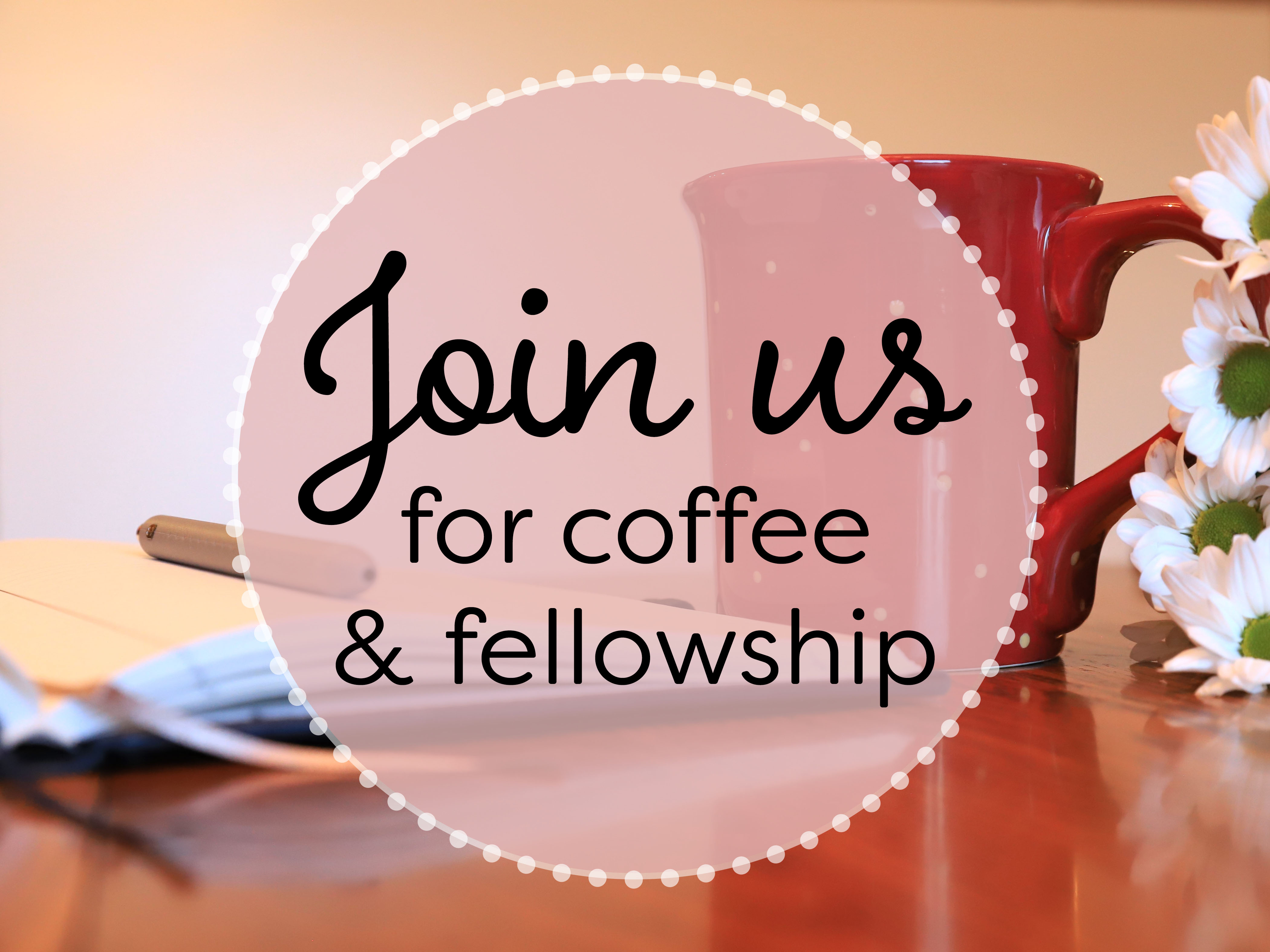 * CHARGE TO THE PEOPLE & BENEDICTION

    POSTLUDE
Our worship has ended—our Christian Witness begins!